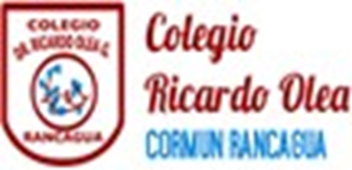 Agenda de anticipación
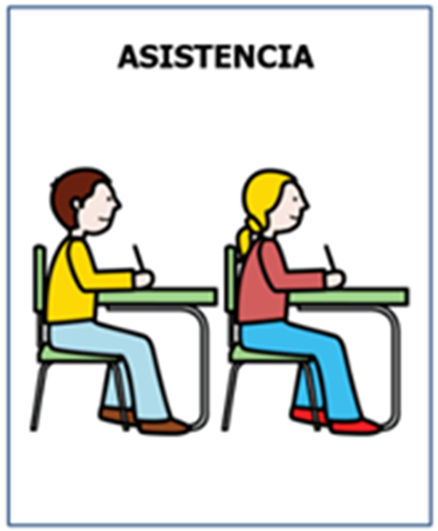 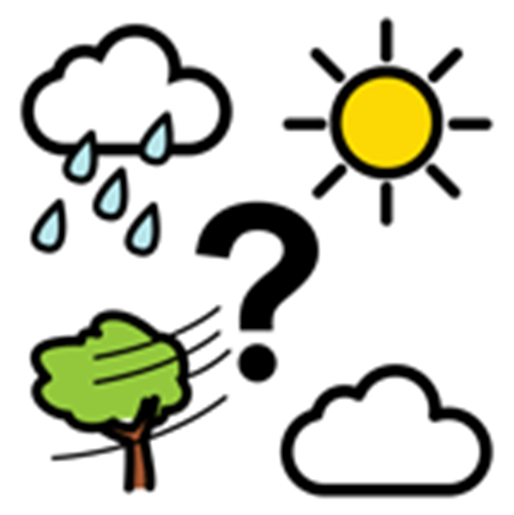 Emojis de las emociones
¿Cómo te sientes hoy?
¿Cómo te has sentido últimamente?
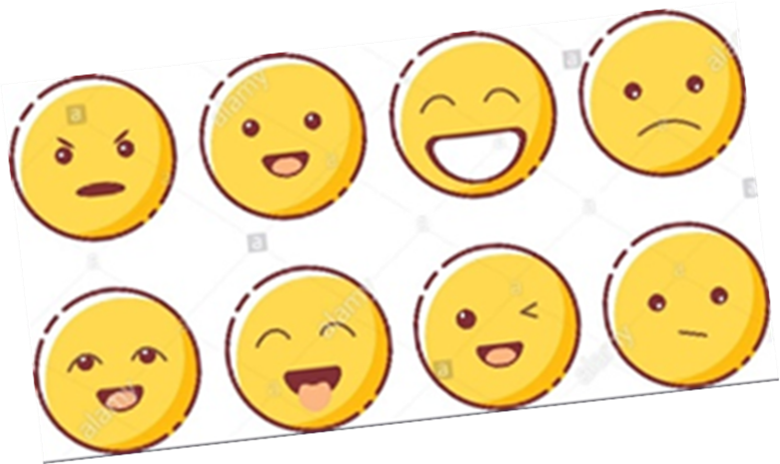 OBJETIVO
Transcribir textos breves e identificar idea principal, personajes, etc.
Carolina vive en una casa pequeña pero muy bonita, es de color blanco y tiene unas ventanas azules desde donde puede ver un rio. A carolina lo que mas le gusta de su casita, es el huerto donde tiene plantados tomates y sandias y escuchar el ruido del rio cuando se acuesta.
Personaje principal del texto.

¿Cómo es la casa de carolina ?

¿Qué escucha carolina cuando se acuesta?

¿Qué puede ver desde sus ventanas?
Hoy han comenzado las clases de natación, Hugo esta en el grupo de los tiburones, en este grupo hay niños de 3 y 4 años no saben nadar pero aun no tienen miedo al agua y les encanta jugar. Su monitor se llama Diego y les enseña a bucear. Hoy se han tirado desde el trampolín han sido unos niños muy valientes y se han portado genial.
Personaje principal.

¿En que grupo esta Hugo?

¿Cómo se llama el monitor de Hugo?
Cierre
Se utilizara PPT interactivo de texto breve y análisis del mismo.
Despedida